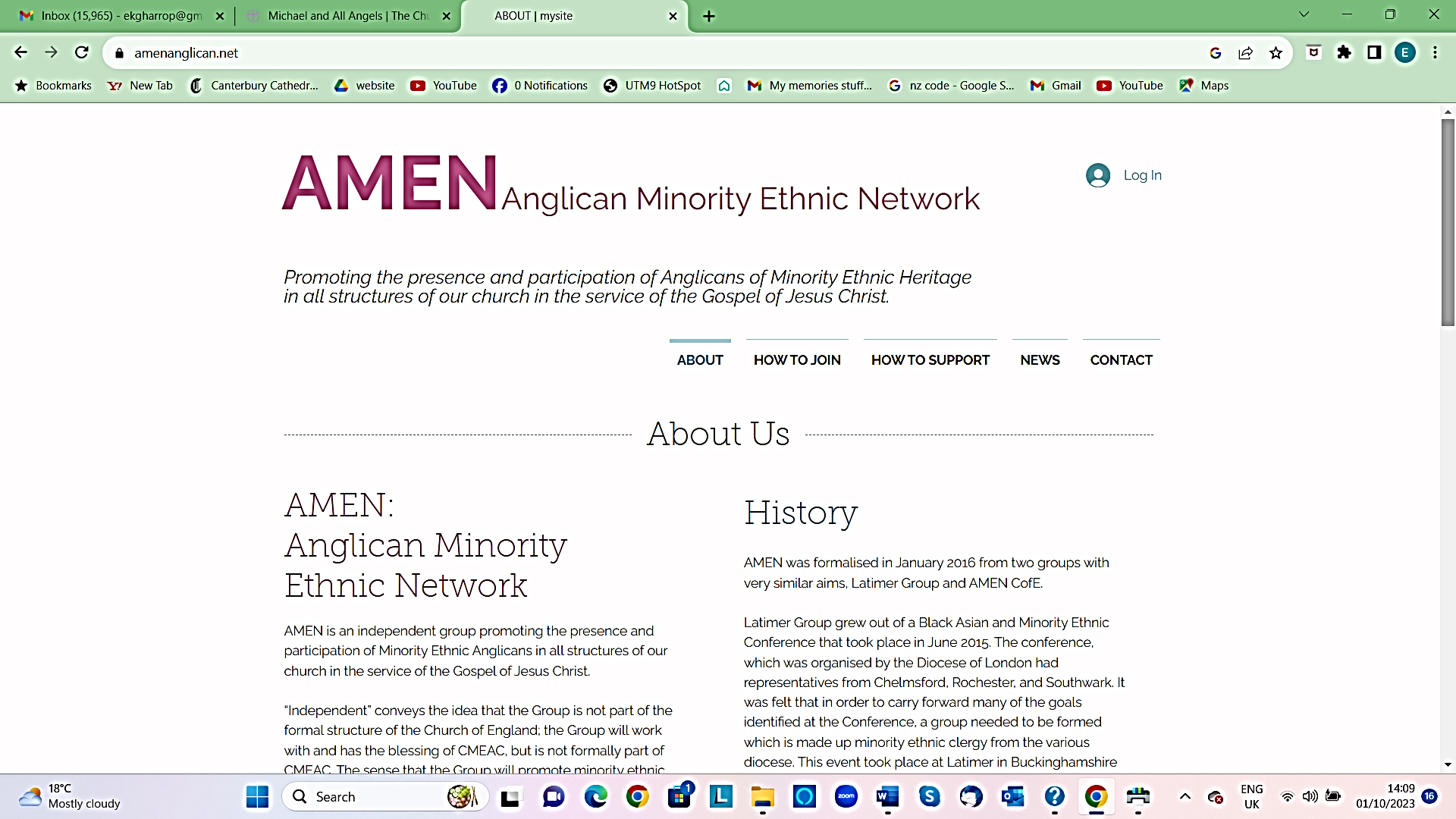 AMEN is an independent group formalized in January 2016
It is not part of the formal structure of the Church of England
We work with and have the blessing of CMEAC, 
but are not formally part of CMEAC
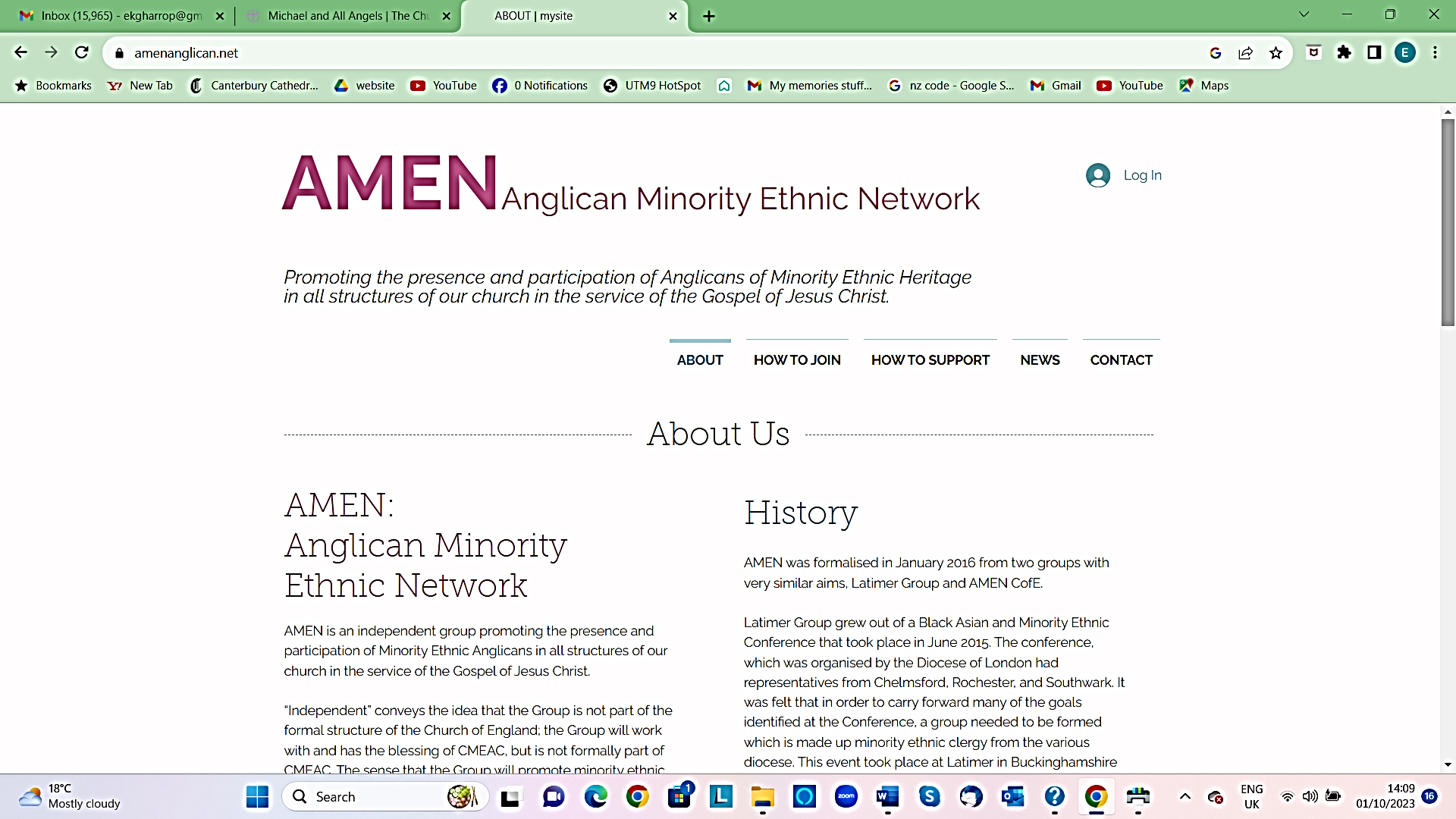 Milestones launching a new era for Minority Ethnic and Global Majority Heritage people in the Church of England
2020 Lament to Action Taskforce
AMEN Chair & Vice-Chair appointed to the Taskforce
47 actions proposed including Participation in the House of Bishops and Co-opting of ME/GMH laity and clergy onto General Synod
2021 Archbishops Commission on Racial Justice
AMEN Chair appointed to the Commission and as interim Advisor to CMEAC
2022 CofE Racial Justice Unit
AMEN is acknowledged as ‘umbrella Ethnocultural network’ 
2023 Encouraging ME/GMH Network Partners
AMEN Advocacy Programme and Partnerships
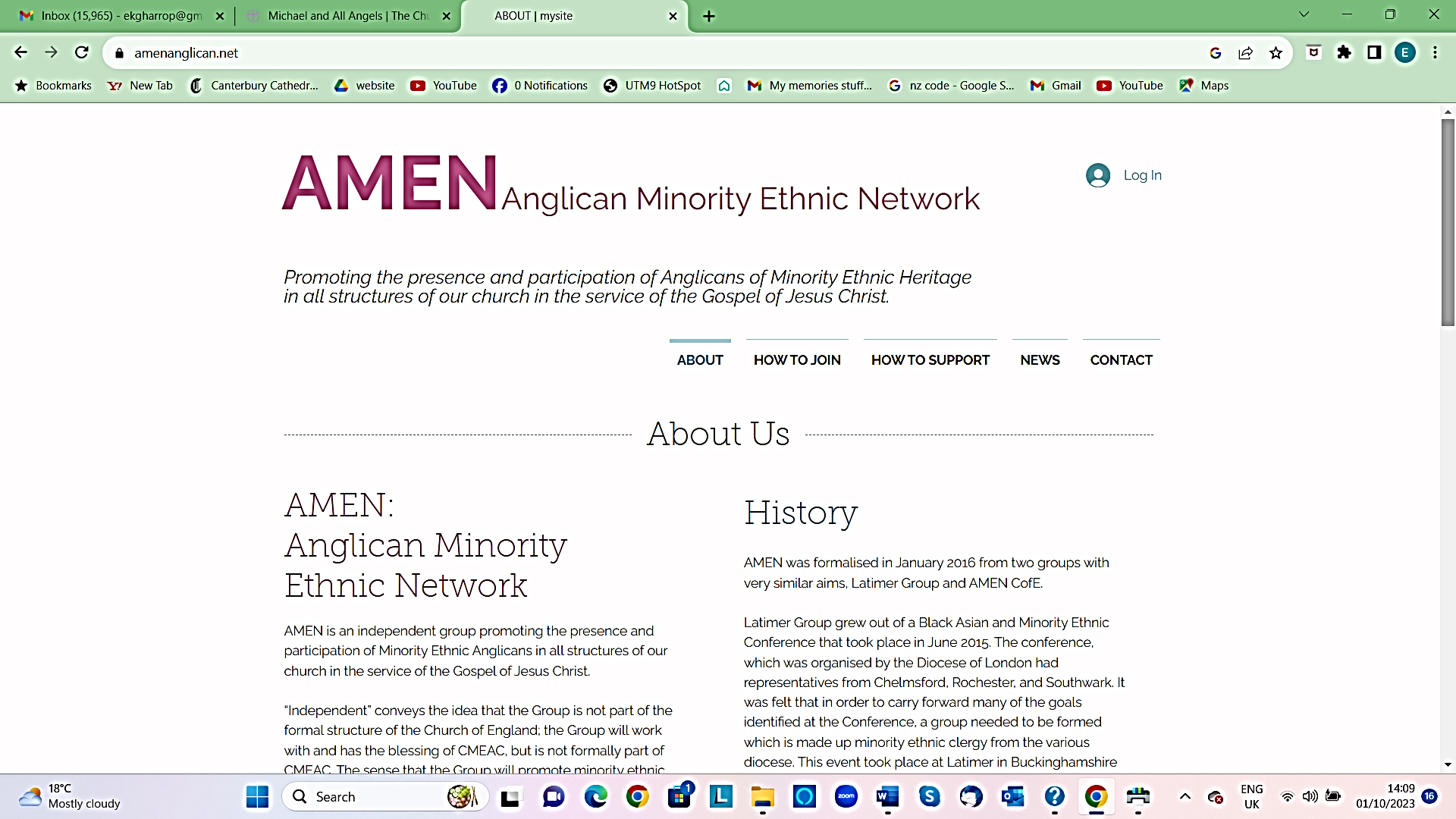 INTERNAL Milestones 
2020 STRATEGIC PRIORITIES 
Raising Understanding
Building Relationships	
Representing	ME/GMH and RJ Advocates/Voices
Responding to Members, Needs, and Issues
Reforming structures and institutions
2022 NEW AMEN EXCO
First CHAIR from the Diocese in Europe: Rt Revd Smitha Prasadam
New EXCO includes non-Minority Ethnic clergy and laity (Associate Members)
2023 ADVOCACY PROGRAMME & PARTNERSHIPS
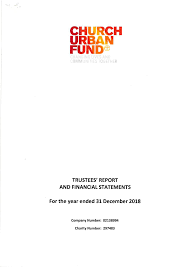 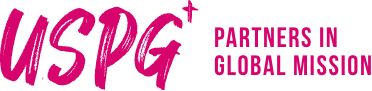 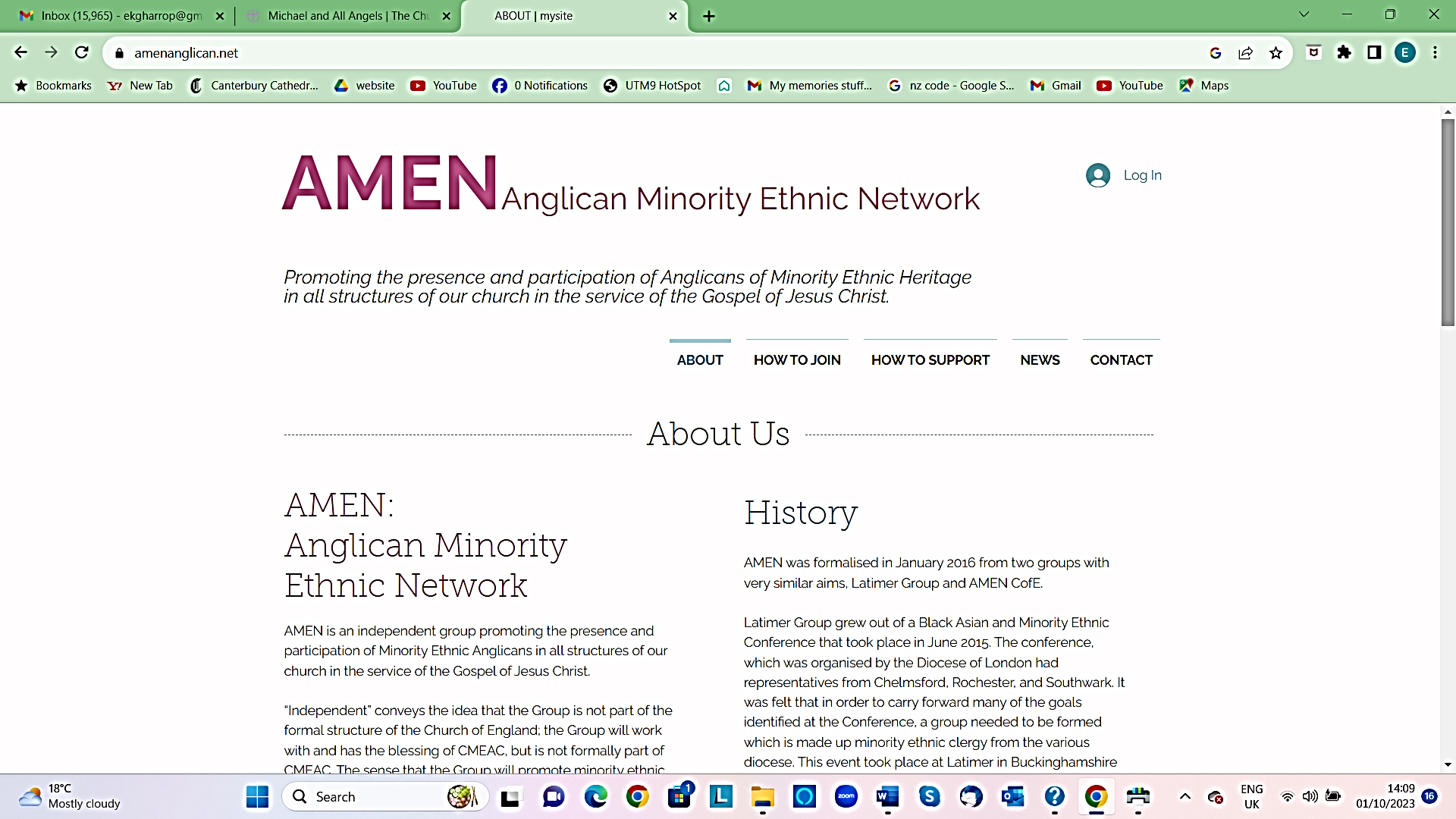 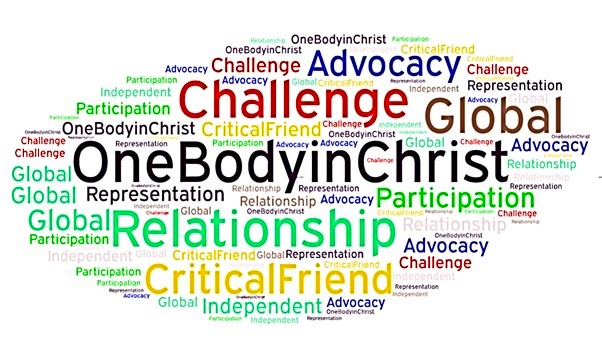 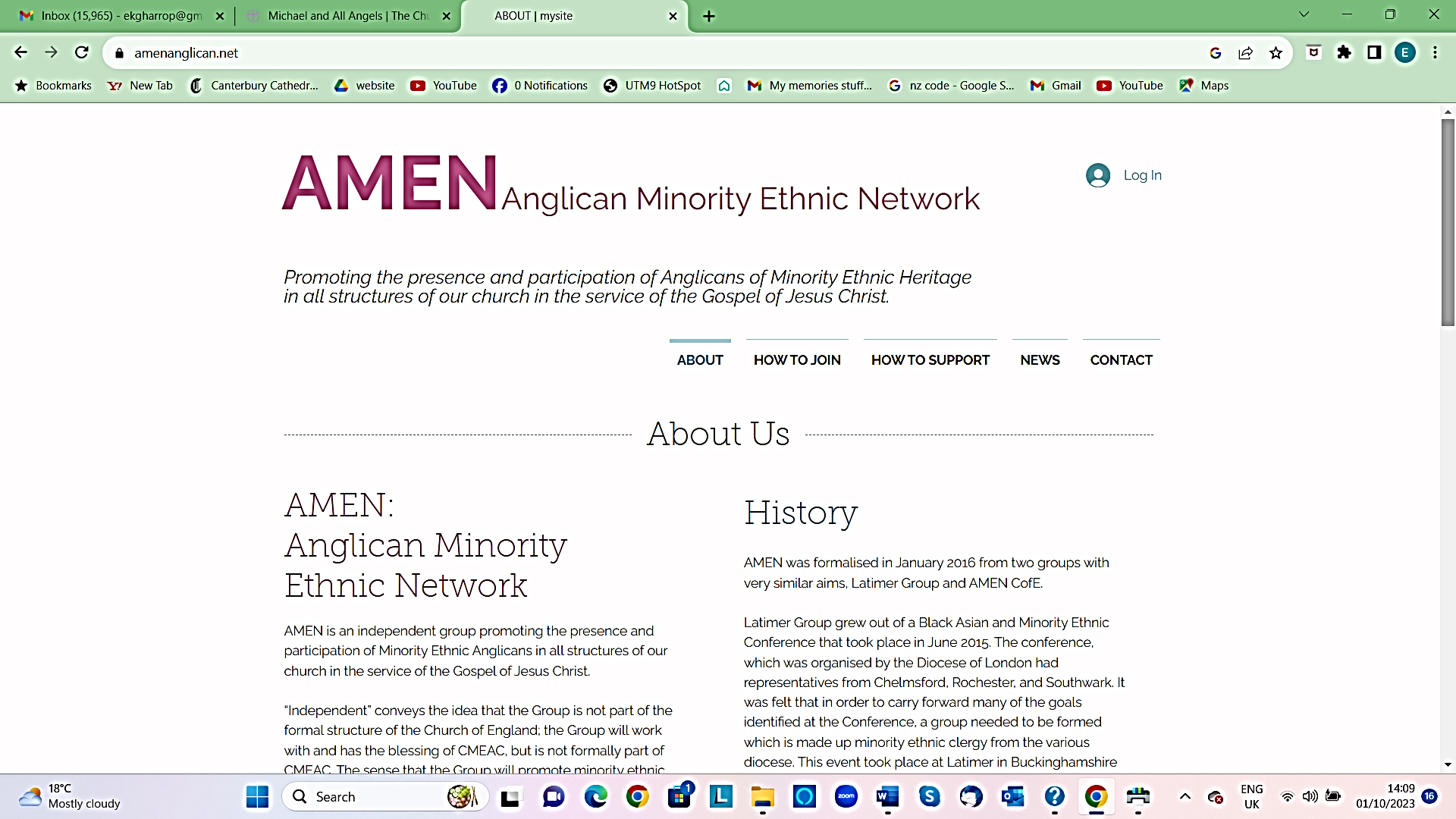 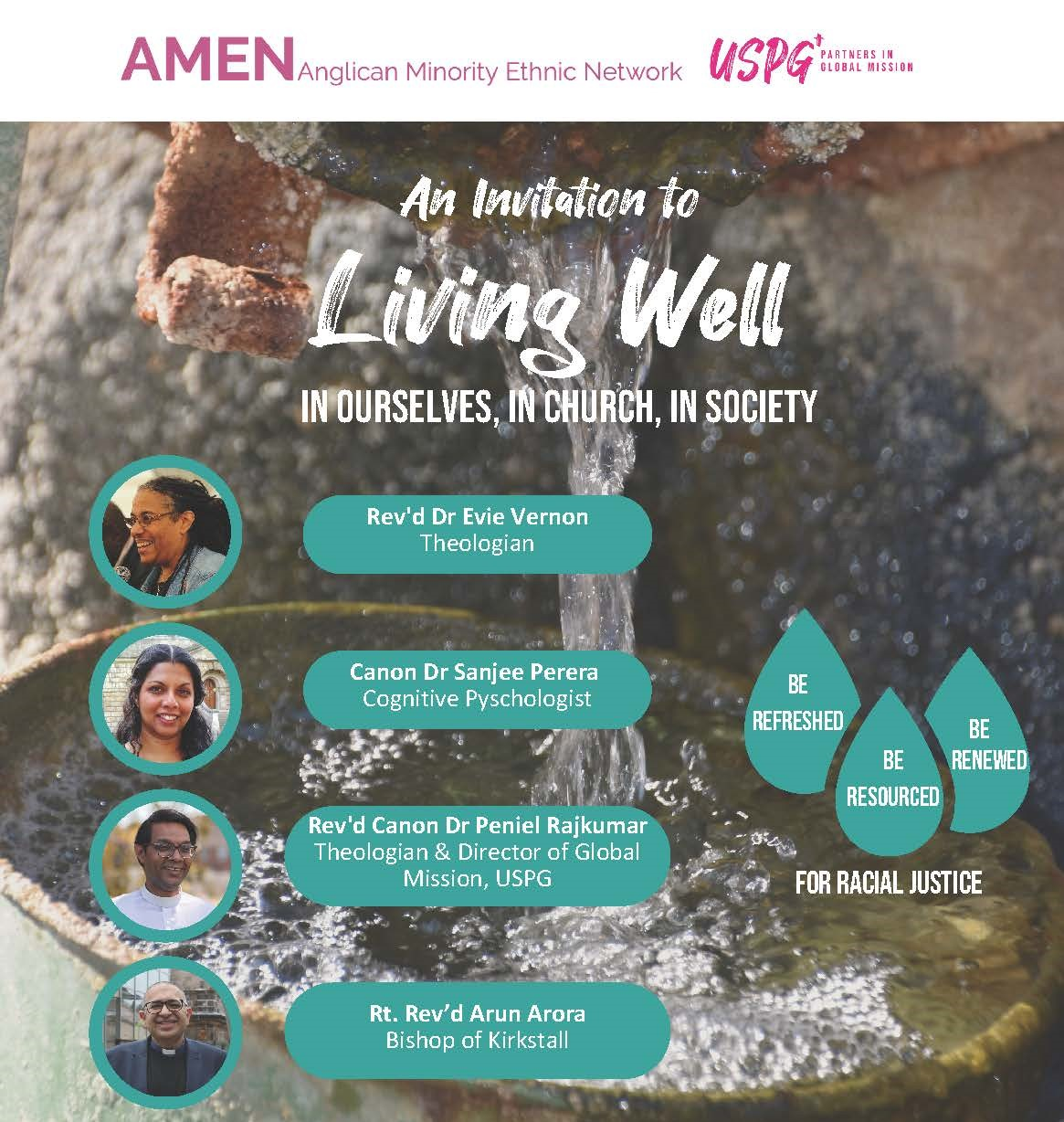 AMEN ADVOCACY PROGRAMME

Provision of an advocacy and pastoral care service for individuals experiencing racial injustice
within the Church of England

VACANCIES:
Advocacy Programme Officer on a half-time basis
Administrator/Coordinator
SATURDAY 4th NOVEMBER 10am – 4pm
St Matts Leeds, 275 Burley Road, LS4 2EL